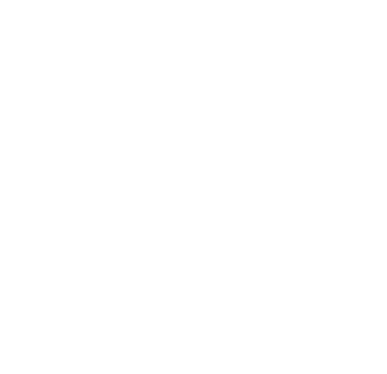 РТ МИС
Создаем единое информационное 
пространство в региональном 
здравоохранении для врачей и пациентов
Лидер рынка цифровизации здравоохранения России
>250 
тысяч специалистов

Каждый 3-й врач 
страны работает 
в нашей системе
31
регион

В каждом 3-м регионе медперсонал
пользуется нашими продуктами
>54  
миллиона человек

По каждому 3-му жителю 
страны содержатся мед.сведения в системе 
на уровне субъекта РФ
>2,8
тысяч медорганизаций

Каждая 4-я медорганизация 
автоматизирована
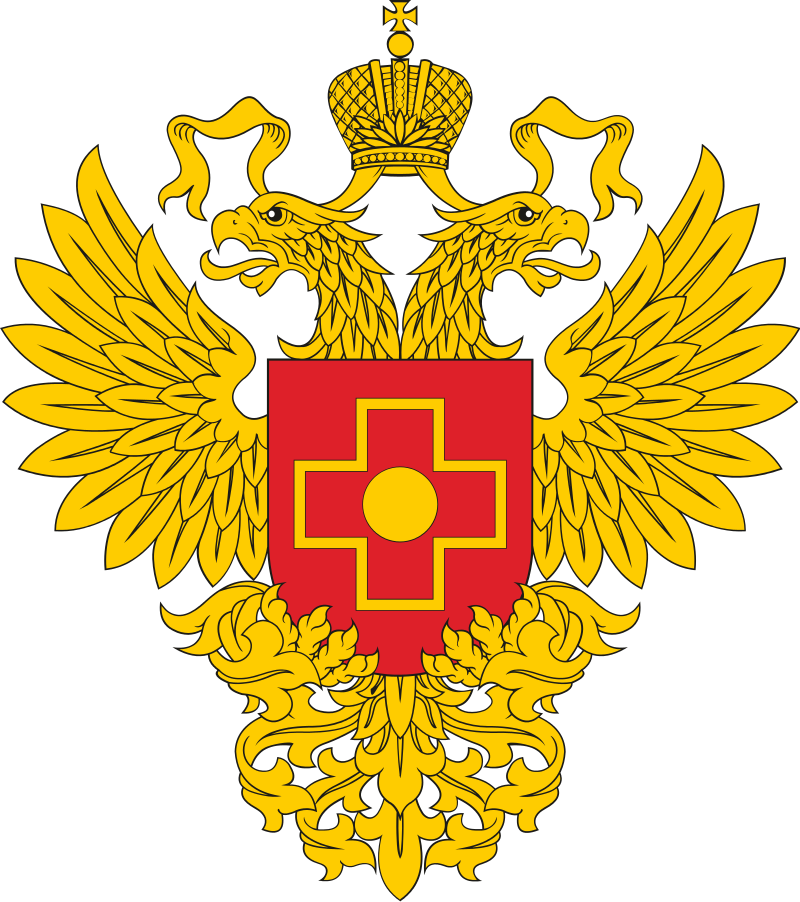 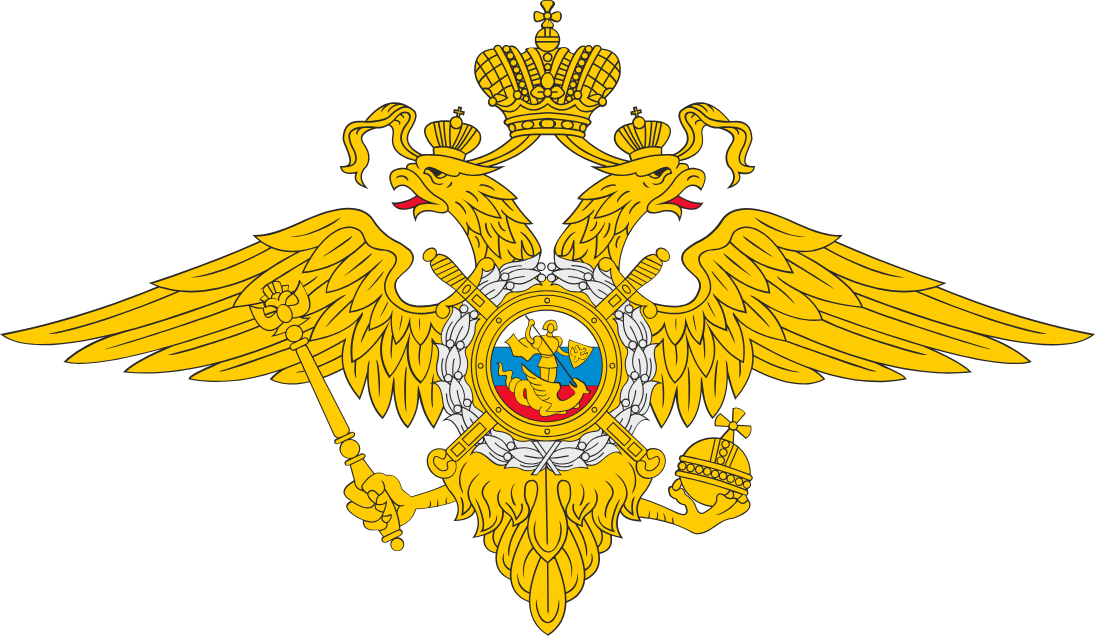 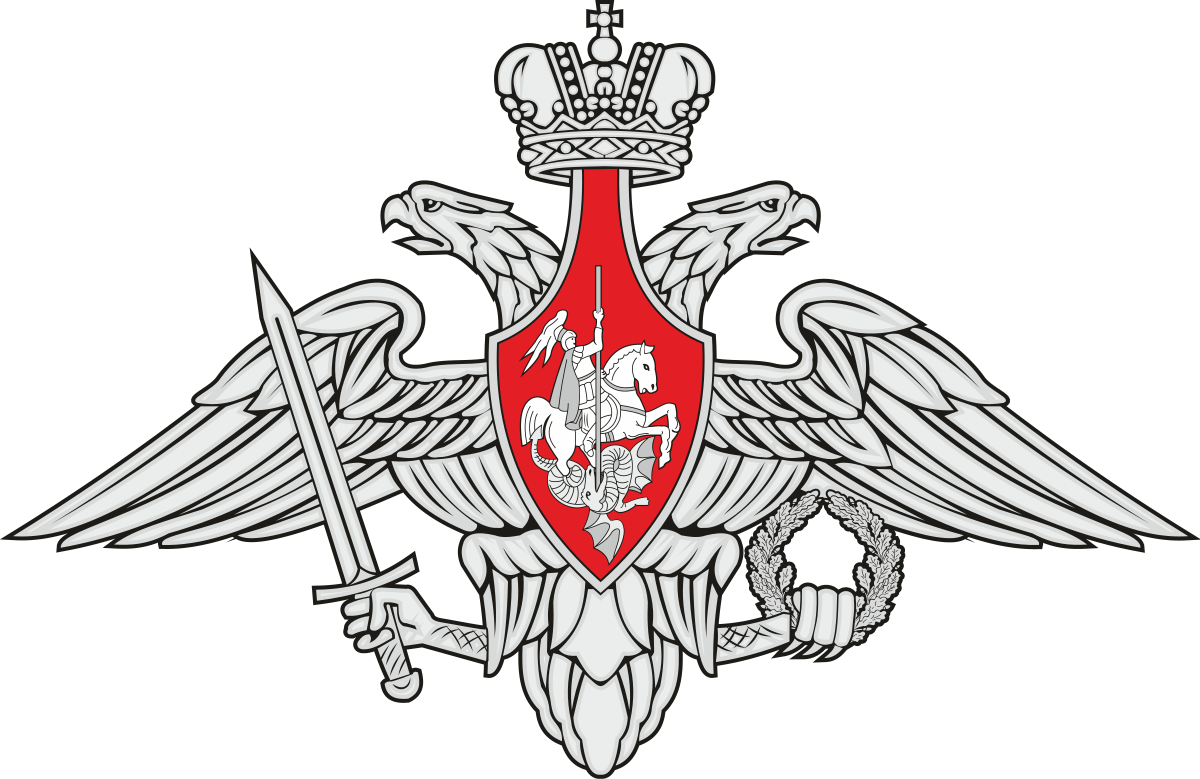 Федеральное 
медико-биологическое 
агентство
Министерство Внутренних Дел РФ

пилотный проект
Министерство Обороны РФ

пилотный проект
‹#›
Единое решение 
для здравоохранения
Портал и мобильное приложение 
для пациентов
Поликлиника
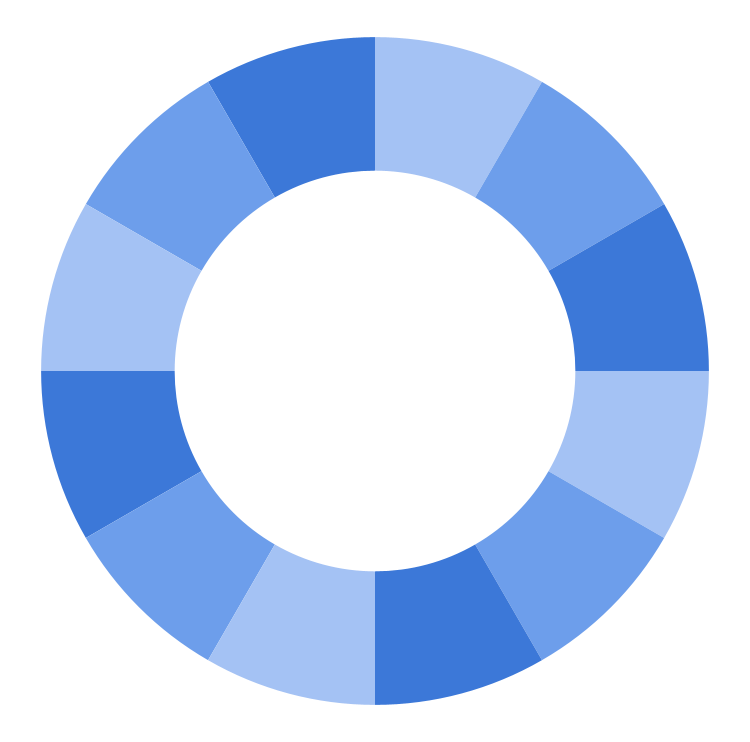 Организаторам здравоохранения
Стационар
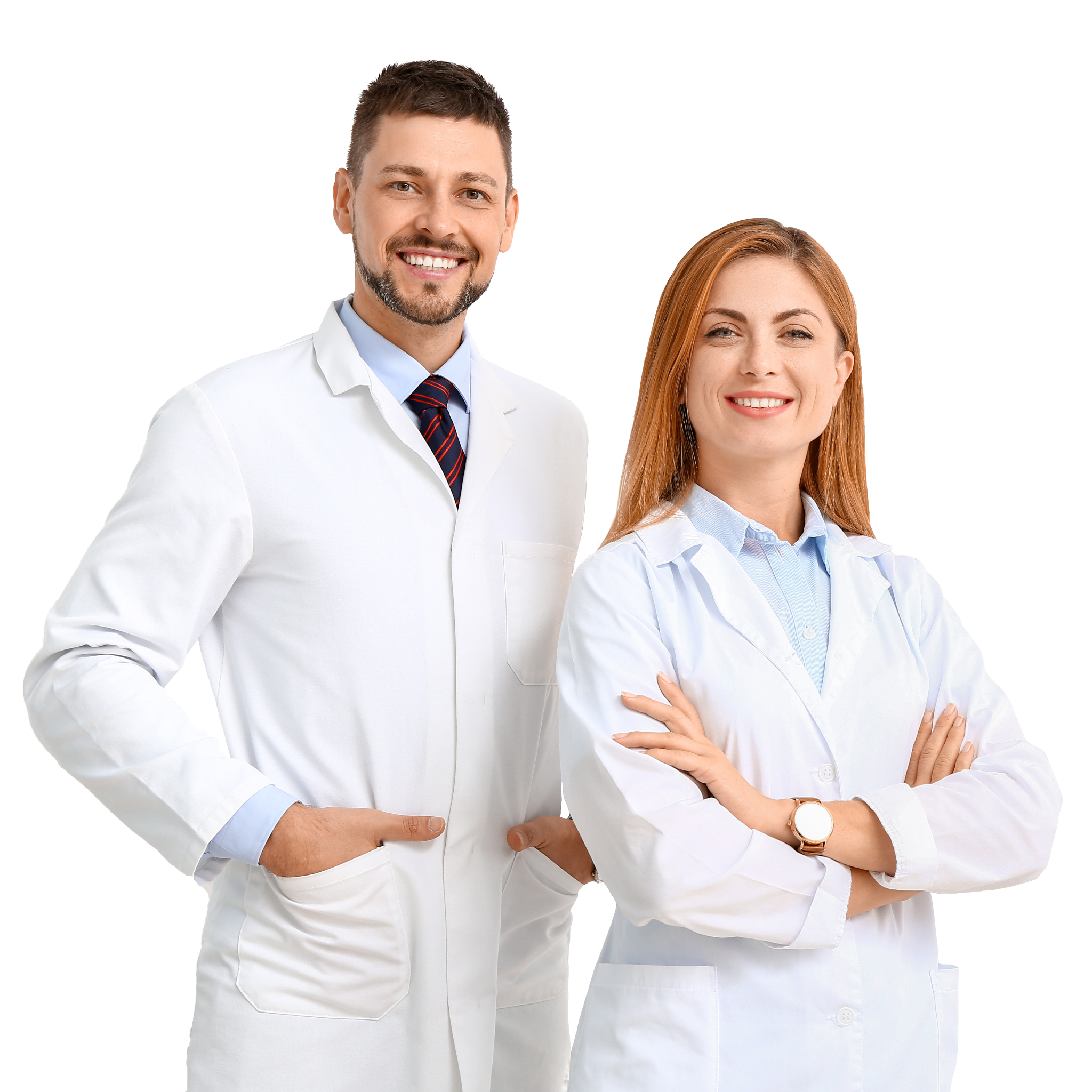 Лекарственное обеспечение
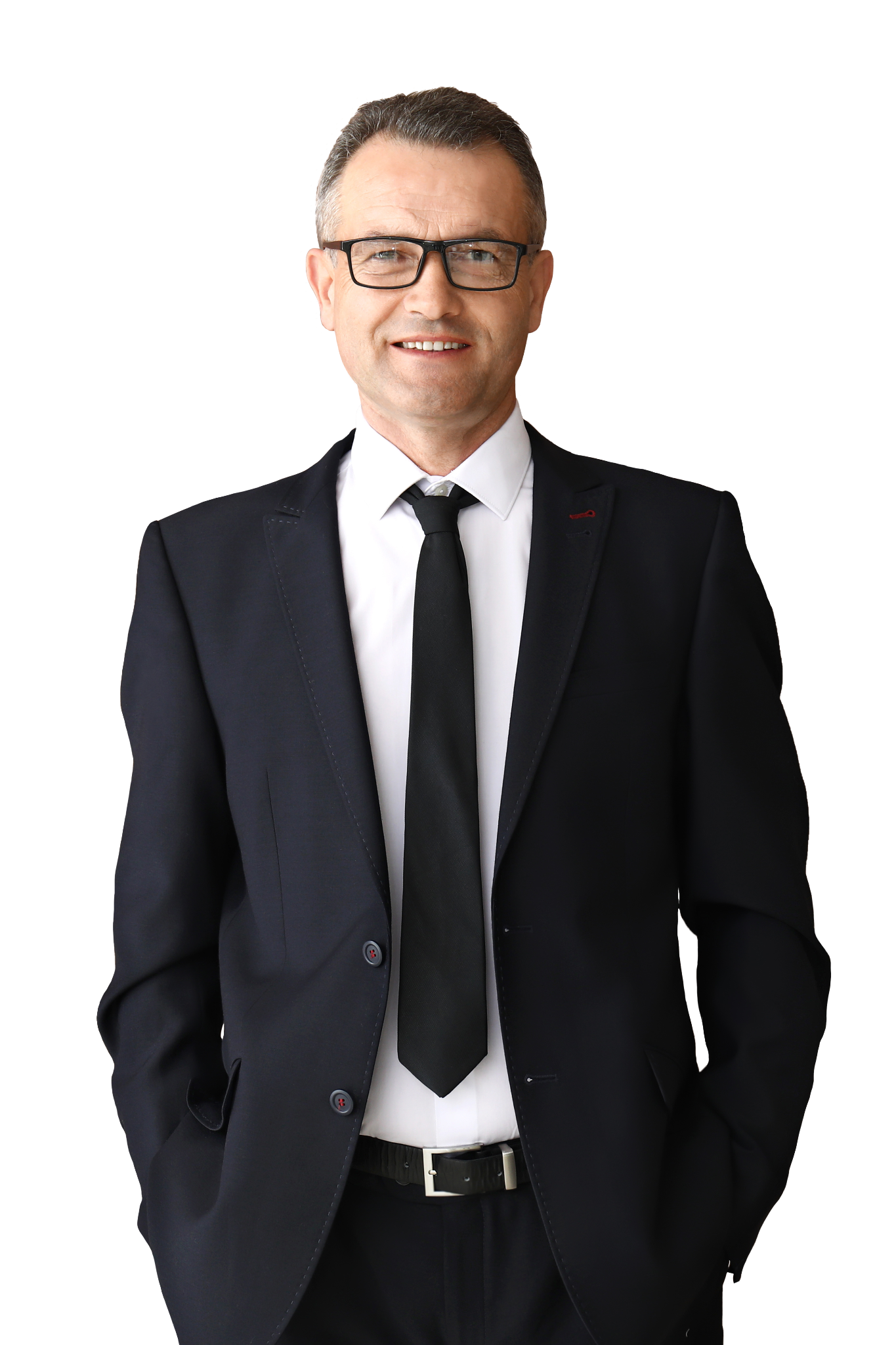 Лаборатория
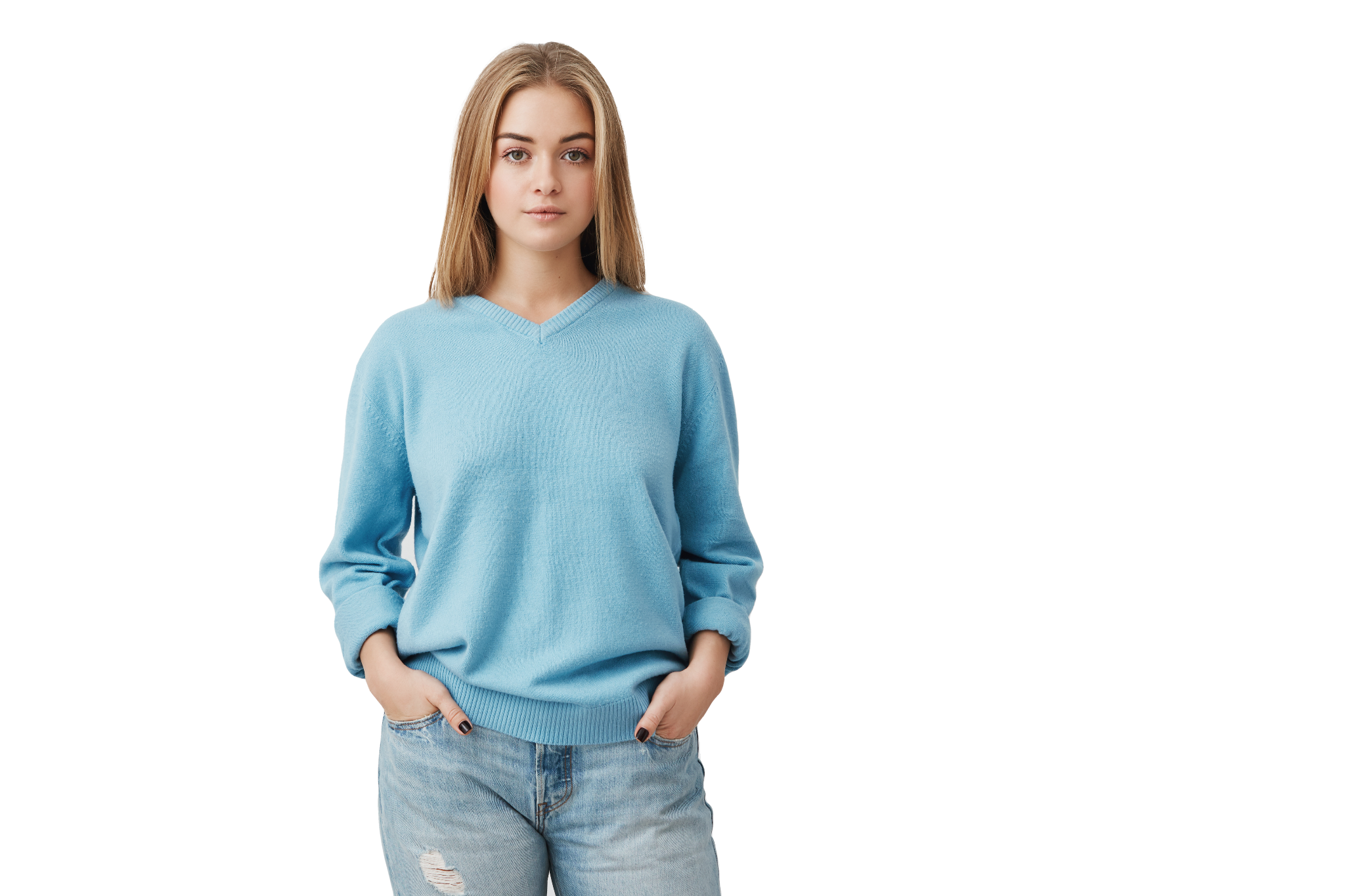 Электронная медицинская 
карта
100%
покрытие
Пациентам
Колл-центр 112
Аптека
Врачам
Скорая 
медицинская 
помощь
Фельдшерско-
акушерские 
пункты
Медицинская система бизнес-аналитики
Телемедицина
‹#›
Помогаем организаторам здравоохранения
1
4
Предоставляем доступ к медицинской
бизнес-аналитике на основе готовых показателей

Создаем условия для передачи данных в ГИС СЗ и ЕГИСЗ частными медицинскими организациями 

Автоматизируем процессы по нормам 
бережливого производства в 2000 поликлиник, стационаров, лабораторий и ФАП

Помогаем достигать KPI по цифровизации здравоохранения: 27 регионов внедрения РТ МИС достигли цифровой зрелости за 2023 по итогам 2 кв.
Объединяем медицинскую информацию
для врачей и пациентов и формируем 
единое информационное пространство в здравоохранении регионов

Гарантируем выполнение федеральных требований к составу регионального 
сегмента ЕГИСЗ

Даем современные ИТ-инструменты для построения процессов с ориентацией на пациентов и для выполнения федеральных показателей
5
2
6
3
7
‹#›
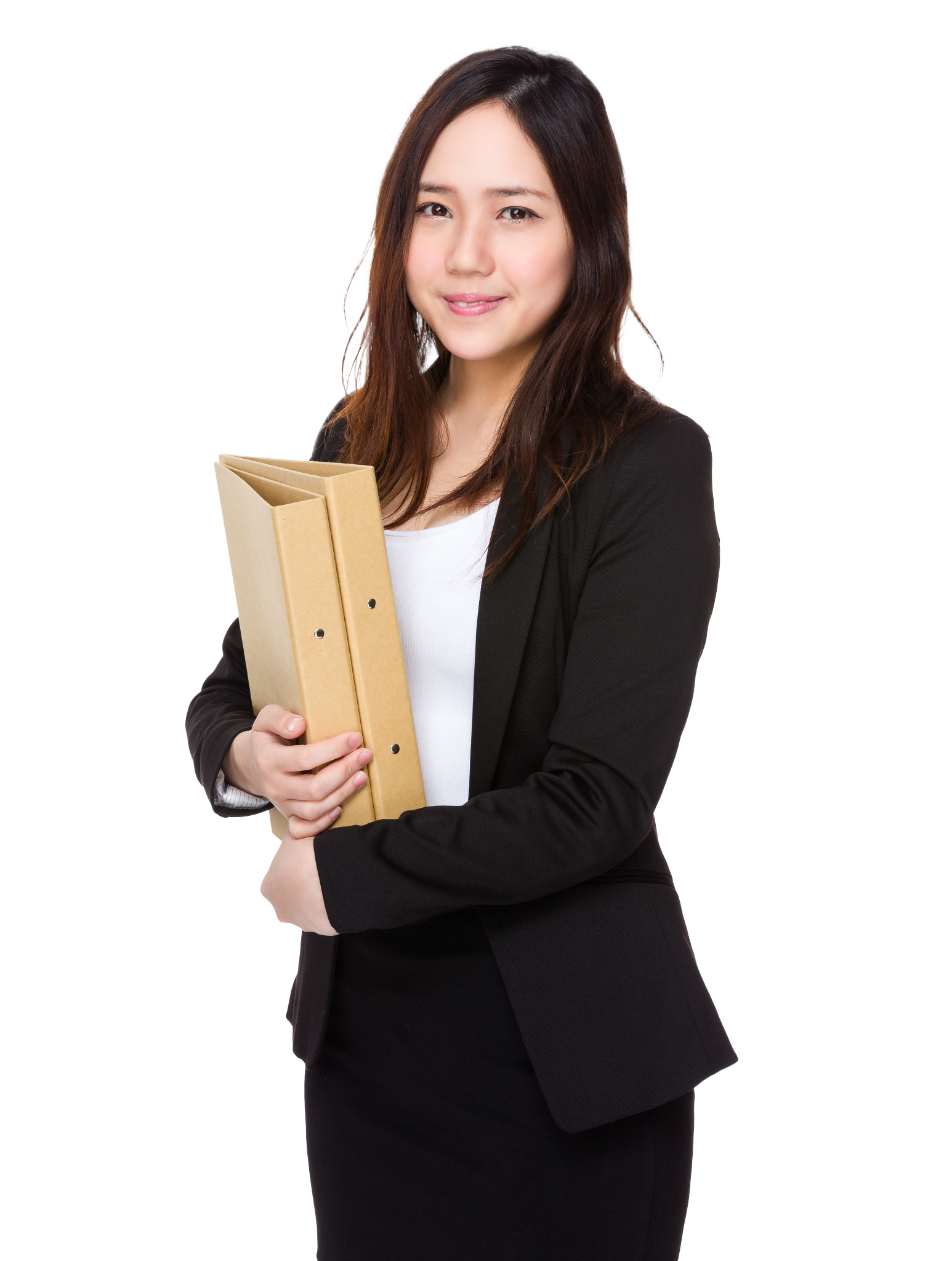 Продуктовый
портфель
ЕЦП.МИС
ЕЦП.ЛИС
ЕЦП.BI
Сервисы
К врачу
Голосовой помощник 122
‹#›
ЕЦП.МИС — медицинская информационная система
ЕЦП.МИС внедрена в 35% регионов РФ
Структурирует 
данные
Обеспечивает первичный ввод данных
Собирает данные на всех уровнях здравоохранения
Хранит и накапливает 
данные
‹#›
ЕЦП.МИС
Развитие СЭМД
74 СЭМД
50 СЭМД
Уже реализовано 
в ЕЦП.МИС
Разработка новых и модернизация существующих
в соответствии с планом ЦНИИОИЗ
График разработки
I кв
III кв
II кв
IV кв
2024
13
13
12
12
‹#›
ЕЦП.МИС
Федеральные 
сервисы и регистры
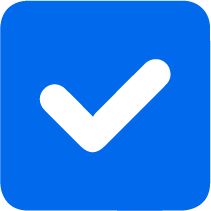 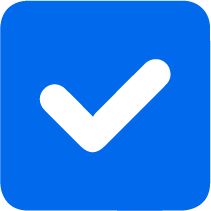 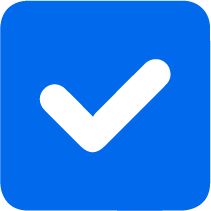 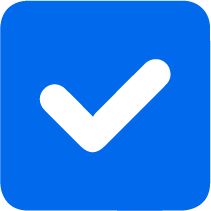 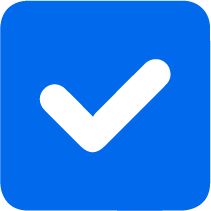 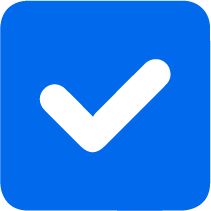 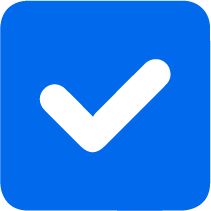 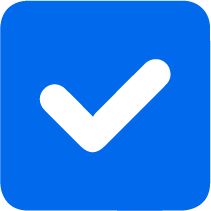 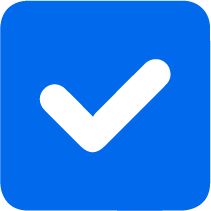 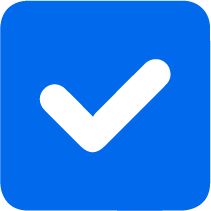 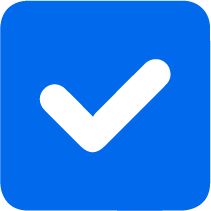 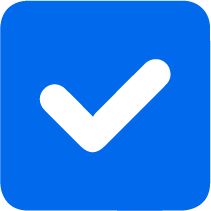 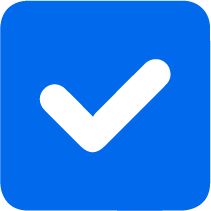 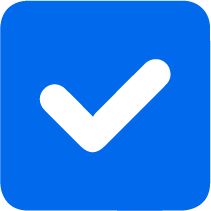 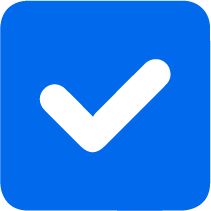 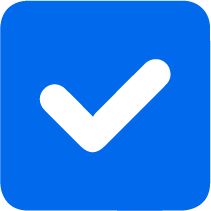 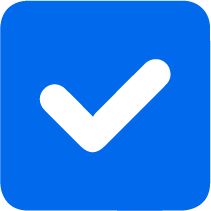 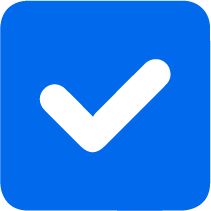 ‹#›
ЕЦП.ЛИС — лабораторная информационная система
автоматизирует рабочие процессы лабораторий
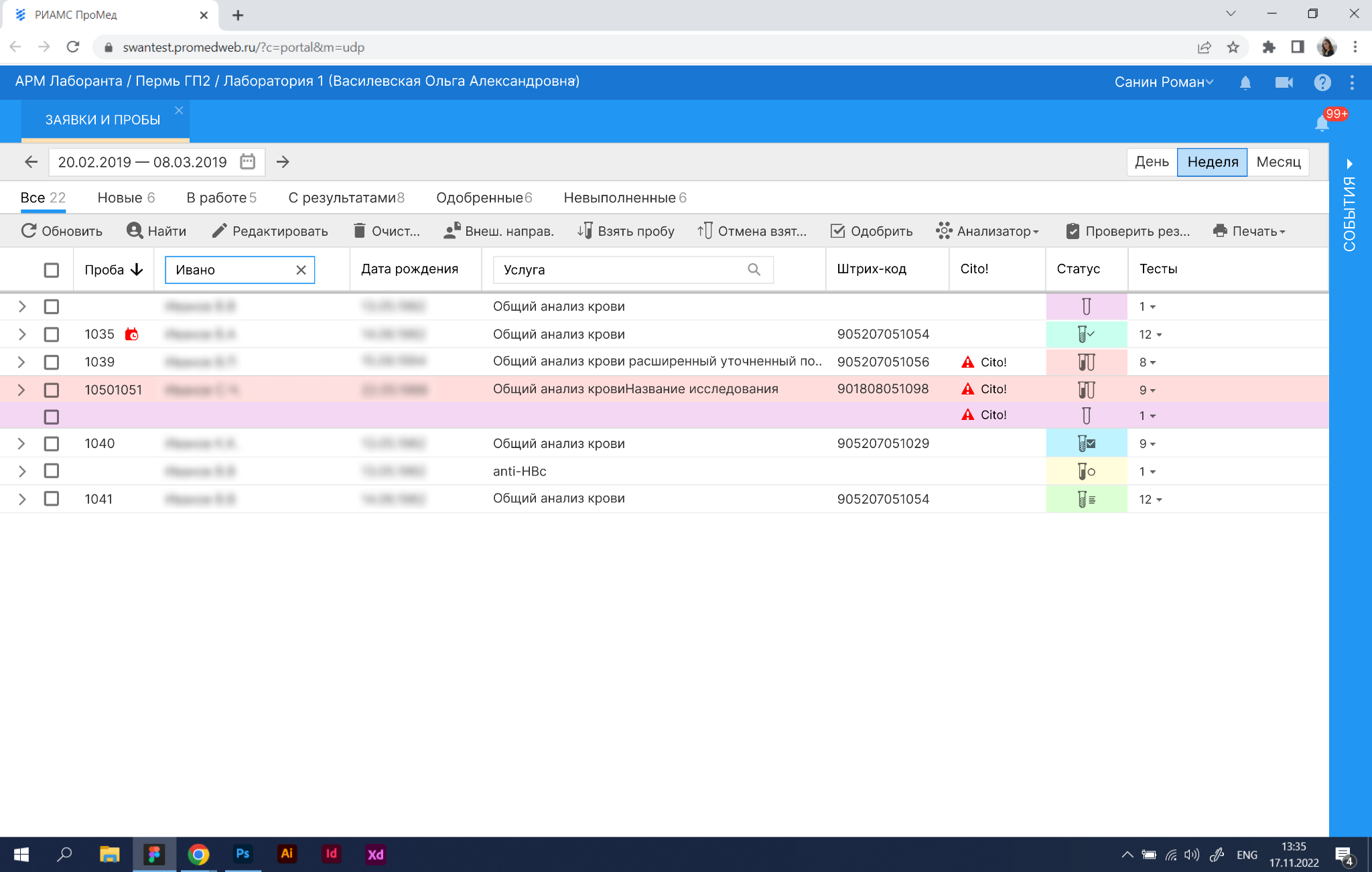 Единое региональное информационное пространство с результатами исследований
19 регионов внедрения
Автоматизировано 62 540 рабочих мест в 1 005 медорганизациях
4 340 подключенных прибора
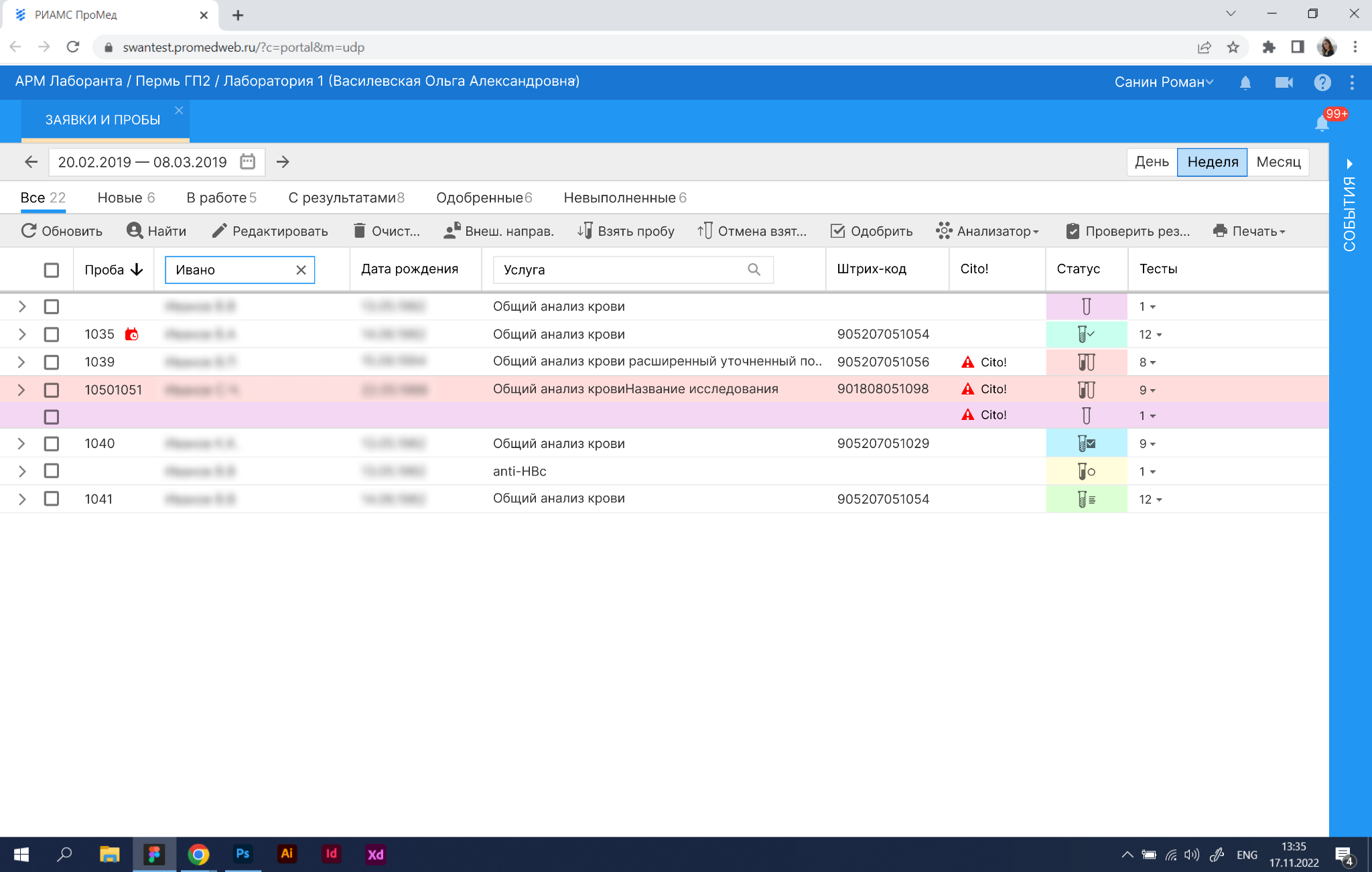 ‹#›
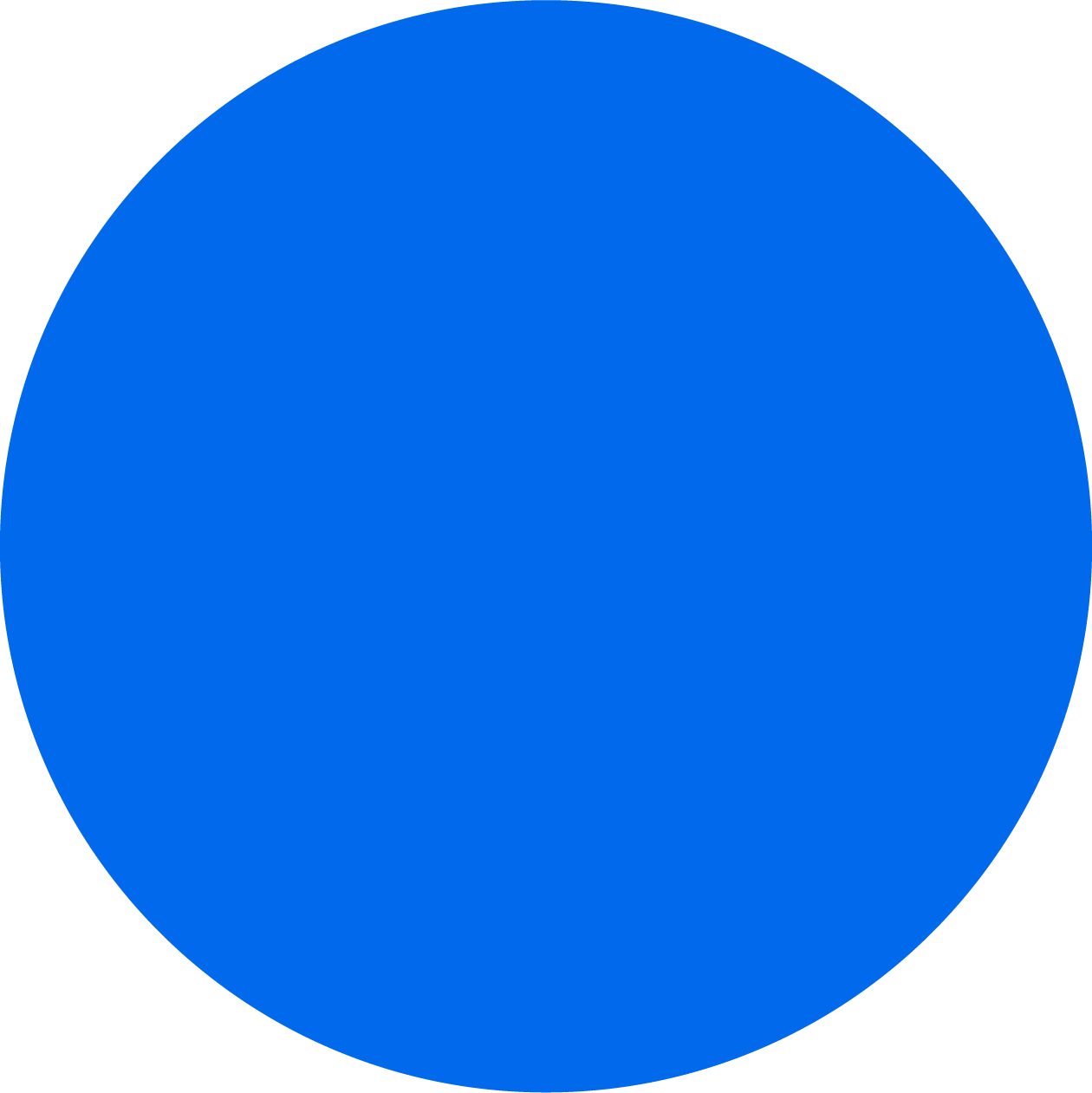 ЕЦП.BI
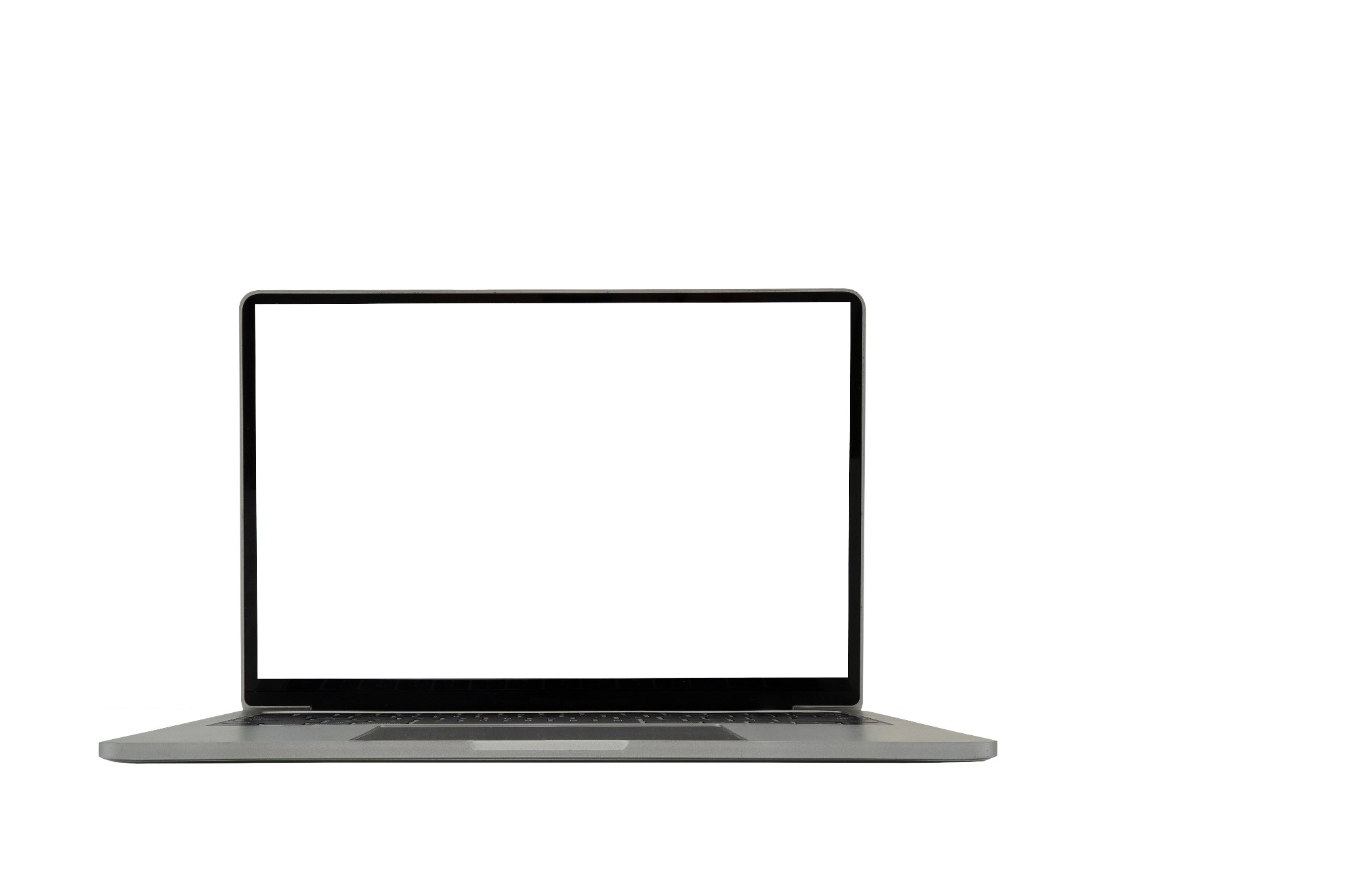 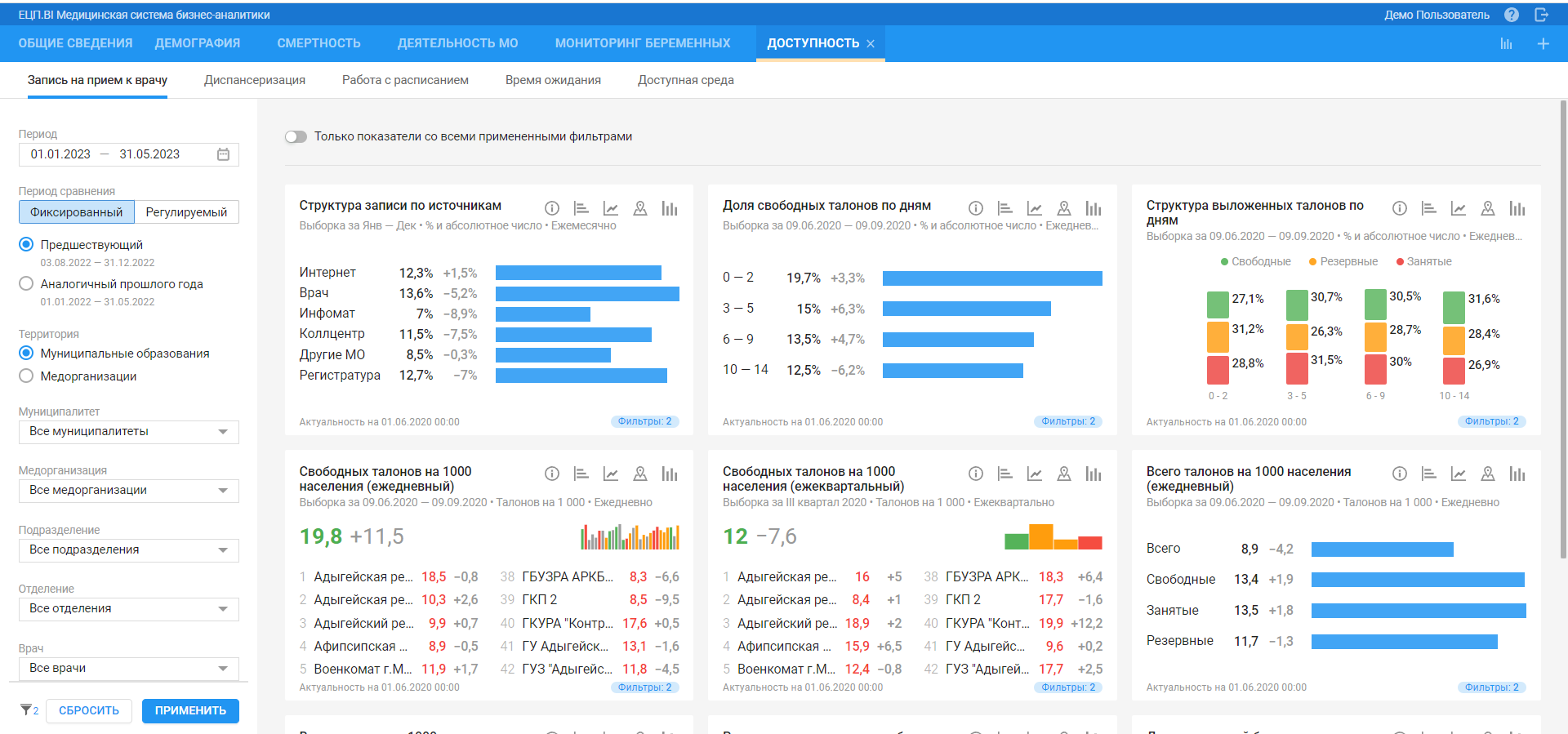 Медицинская система бизнес-аналитики, продукт с набором готовых показателей для аналитики региональной медицины
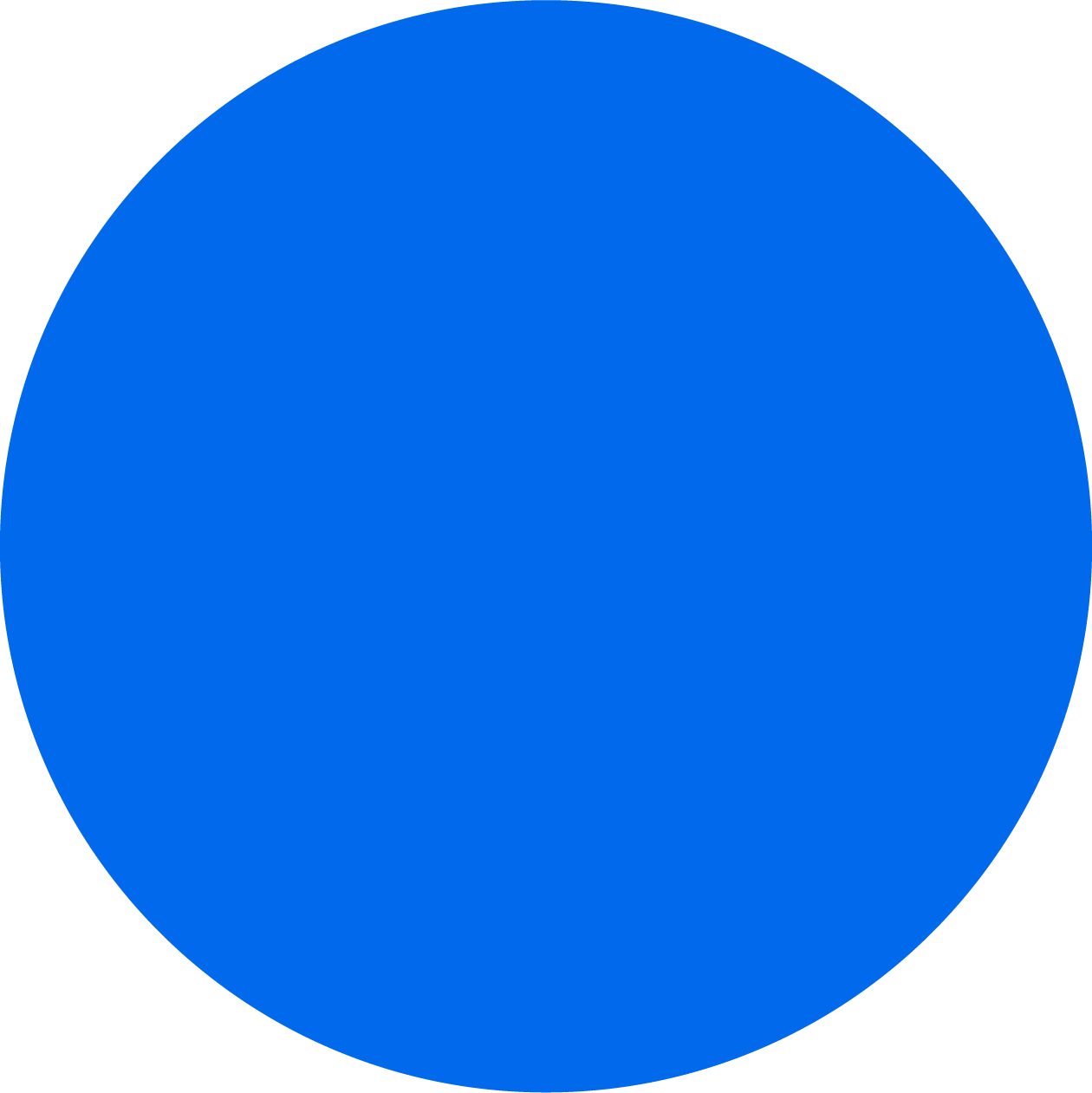 ЕЦП.BI входит в Реестр российского ПО

Дата регистрации 12.09.22
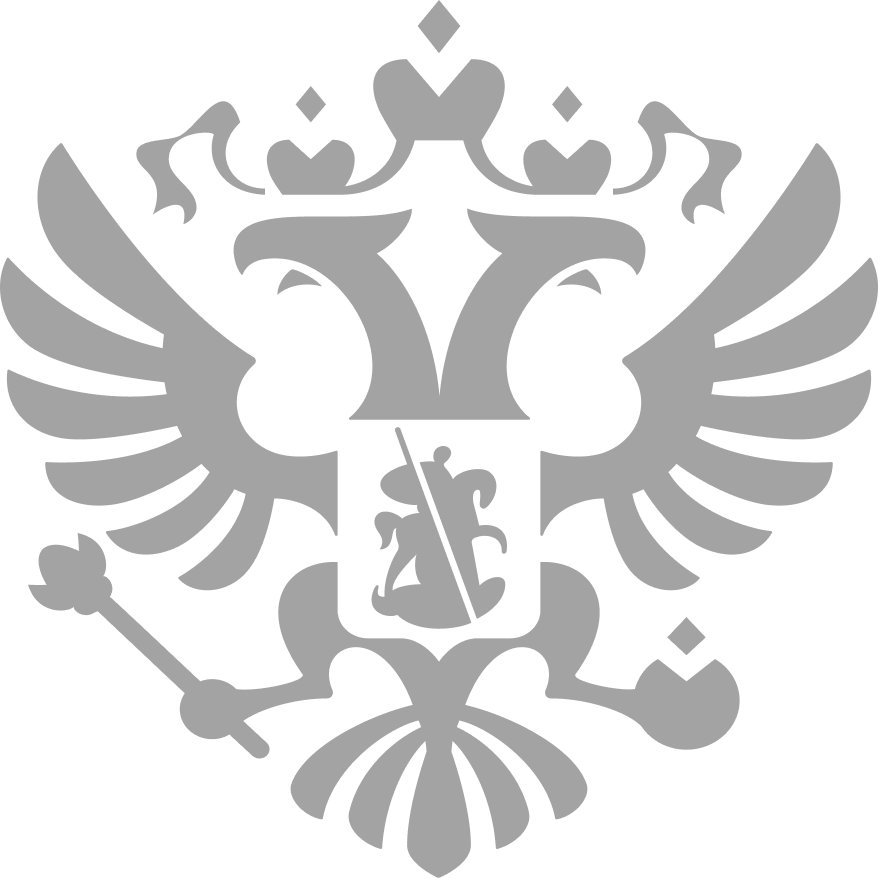 ‹#›
Сервисы «К врачу»
Региональный портал медицинских услуг 
и мобильное приложение
Бесплатные и платные услуги 
для пациентов государственных медицинских организаций 

Мобильное приложение «К-врачу» 
Для пользователей Android и iOS

Доступ к данным об оказанных 
услугах, в том числе снимкам, 
результатам исследований
Единое онлайн-расписание 
работы медицинских 
специалистов 

Возможность записать 
на прием к врачу своих 
детей или родителей 

Интеграция с системами электронной очереди
‹#›
Голосовой помощник 122
90%
пациентов считают,что общаются 
с человеком
Робот-оператор на базе искусственного 
интеллекта, автоматизирует различные сценарии диалога при обращении граждан в региональный контакт-центр здравоохранения
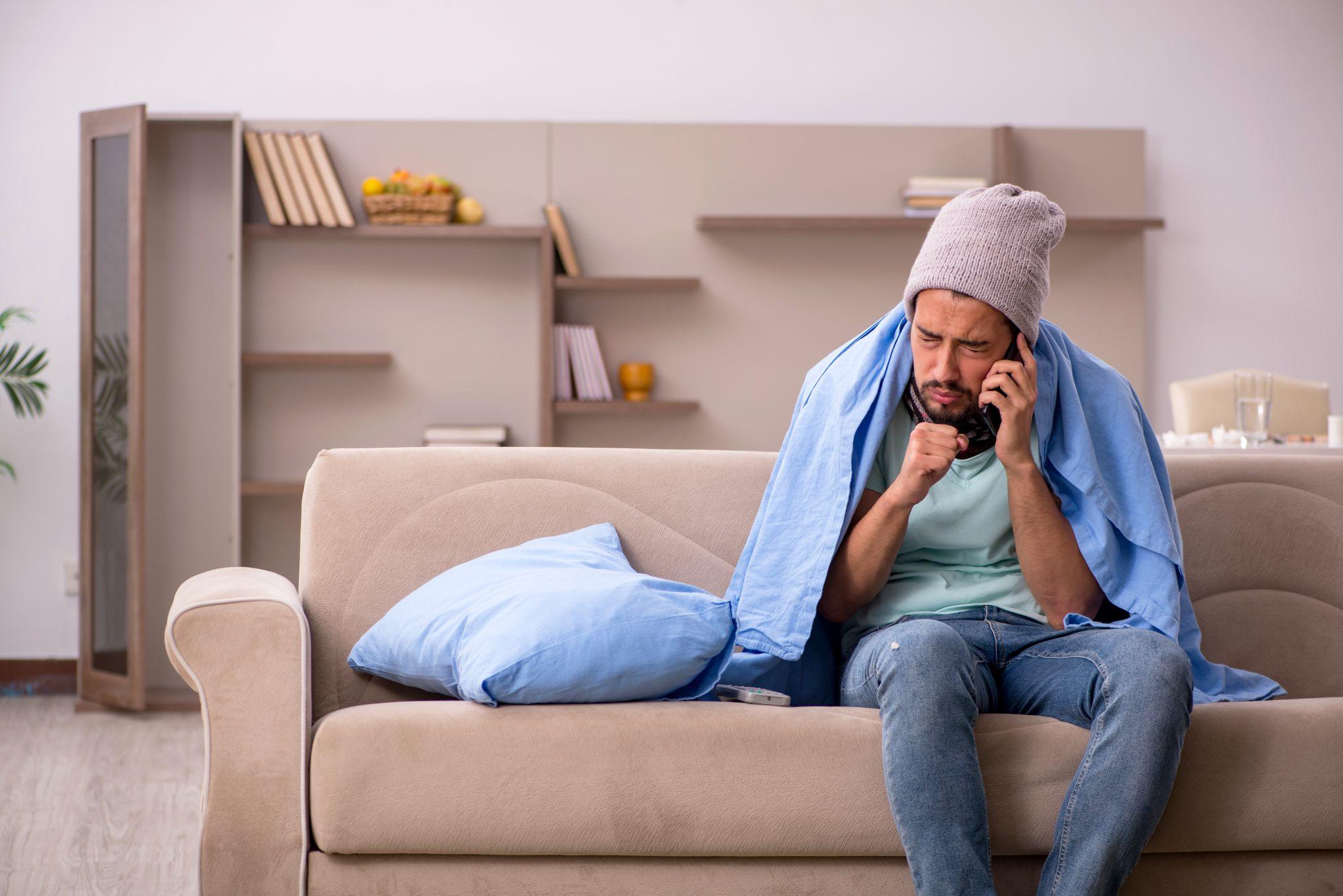 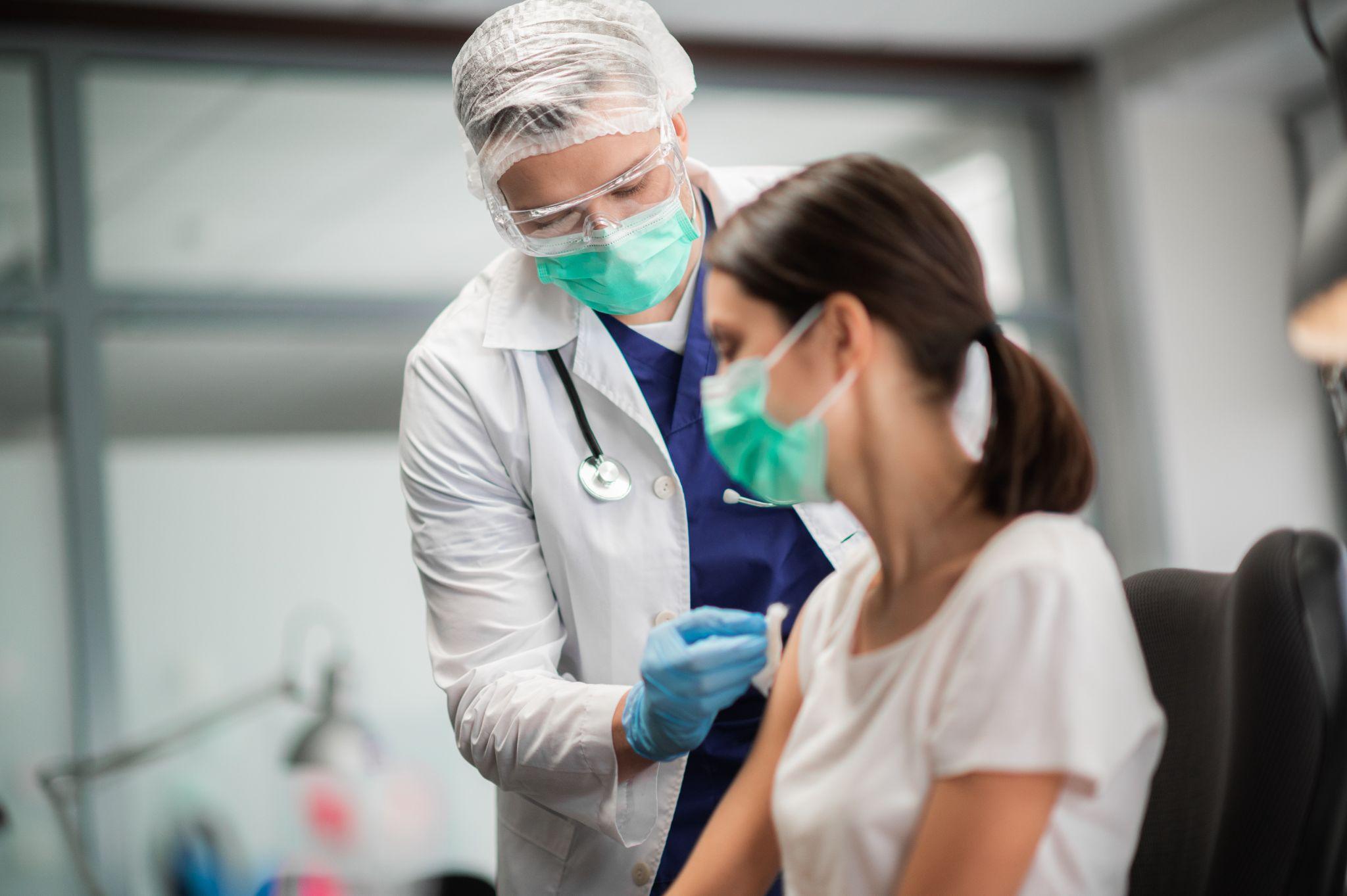 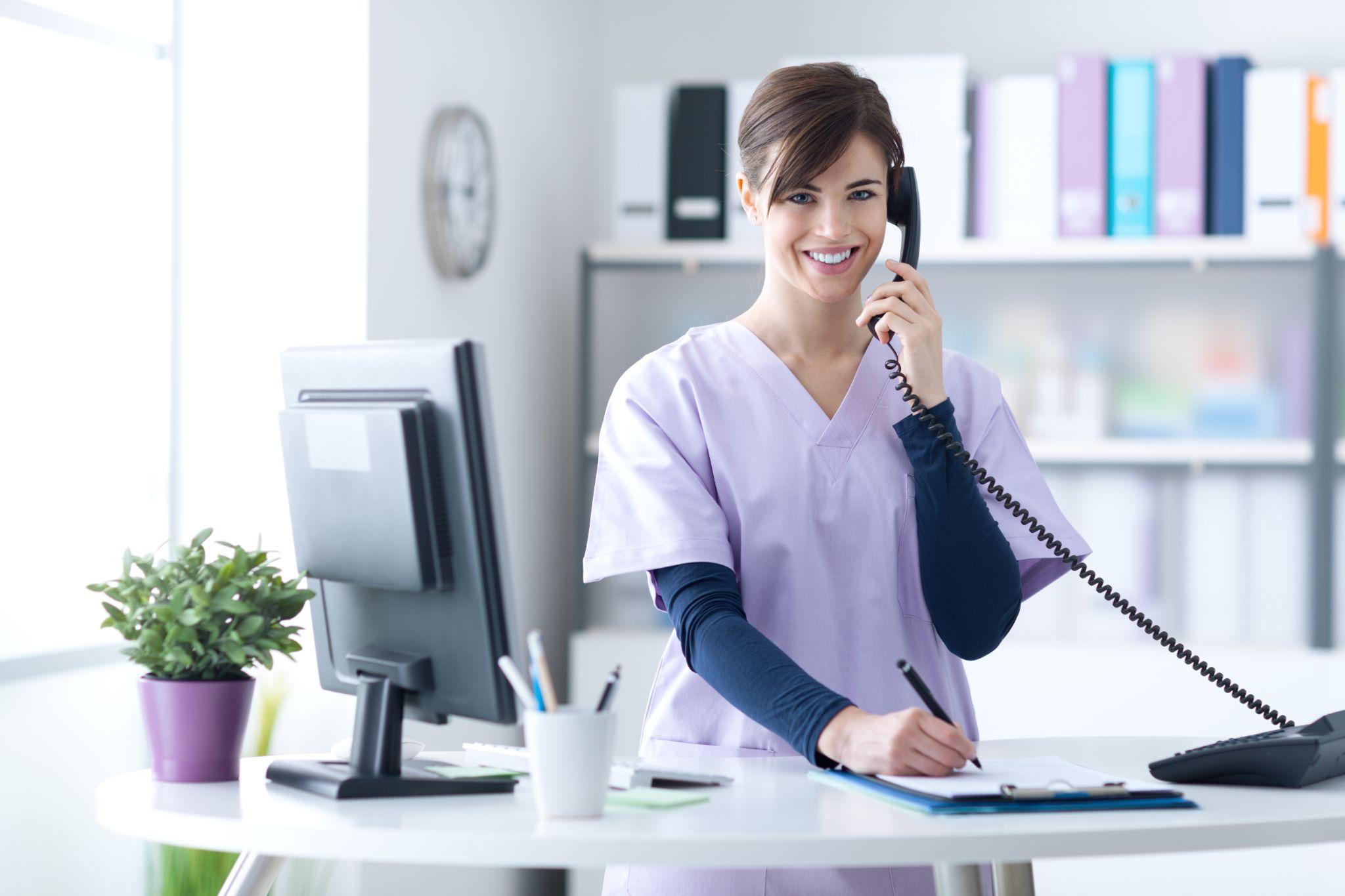 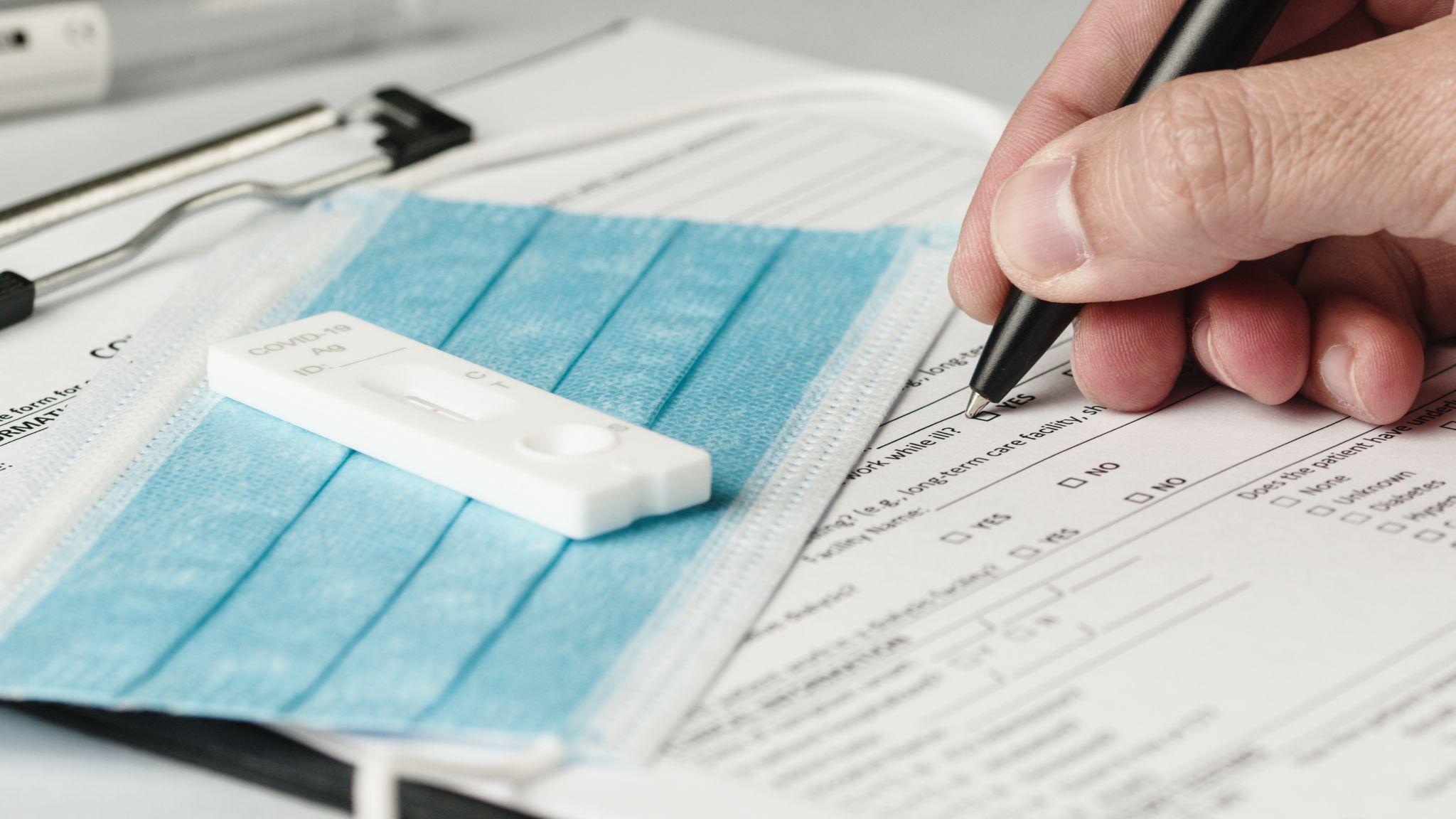 Маршрутизация и информированиепо популярным вопросам
Вызовврача на дом
Запись 
на вакцинацию
Записьк врачу
Базовый сценарий
Основные сценарии
‹#›
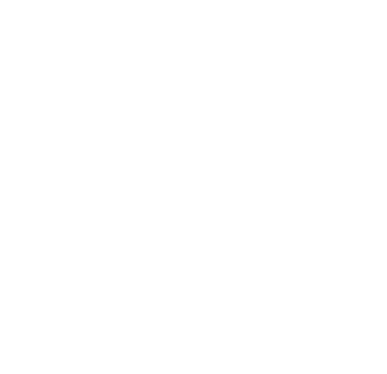 Делаем медицину доступнее
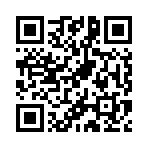 Подпишитесь на новости 
РТ МИС в  Telegram-канале
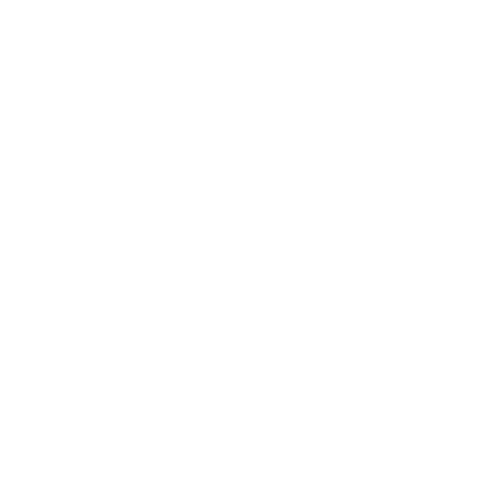